Unidad 3

UNIÓN DE PALABRAS
LECCIONES
1. Frase y Oración
2. Oración 
3. Párrafo
Unidad 3. Unión de Palabras 
Lección 3. Párrafo
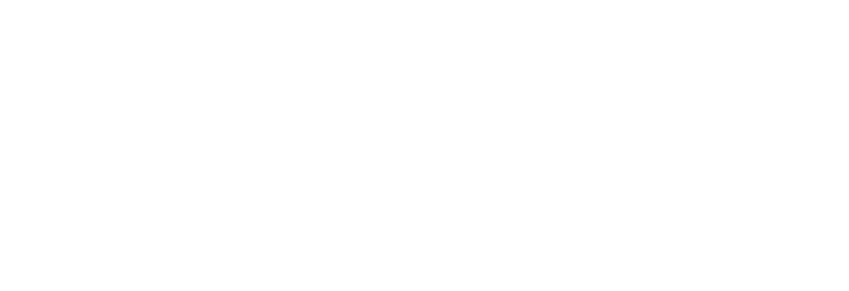 Párrafo
Es una unidad comunicativa formada por un conjunto de oraciones secuenciales que trata un mismo tema.
Unidad 3. Unión de Palabras 
Lección 3. Párrafo
https://comofuncionaque.com/que-es-un-parrafo/
Unidad 3. Unión de Palabras 
Lección 3. Párrafo
https://es.slideshare.net/evaavila/unidad-coherencia-y-cohesion
Unidad 3. Unión de Palabras 
Lección 3. Párrafo
https://es.slideshare.net/evaavila/unidad-coherencia-y-cohesion
Unidad 3. Unión de Palabras 
Lección 3. Párrafo
https://es.slideshare.net/evaavila/unidad-coherencia-y-cohesion
Unidad 3. Unión de Palabras 
Lección 3. Párrafo
https://es.slideshare.net/evaavila/unidad-coherencia-y-cohesion
Unidad 3. Unión de Palabras 
Lección 3. Párrafo
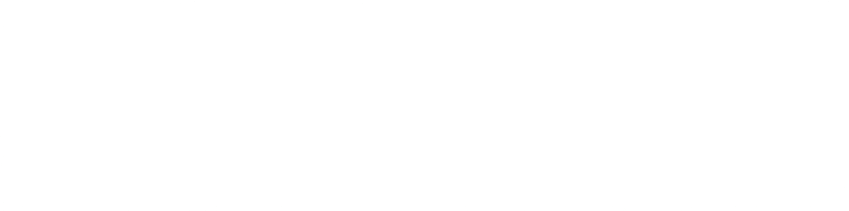 Jane Eyre, por Charlotte Brontë
Unidad 3. Unión de Palabras 
Lección 3. Párrafo
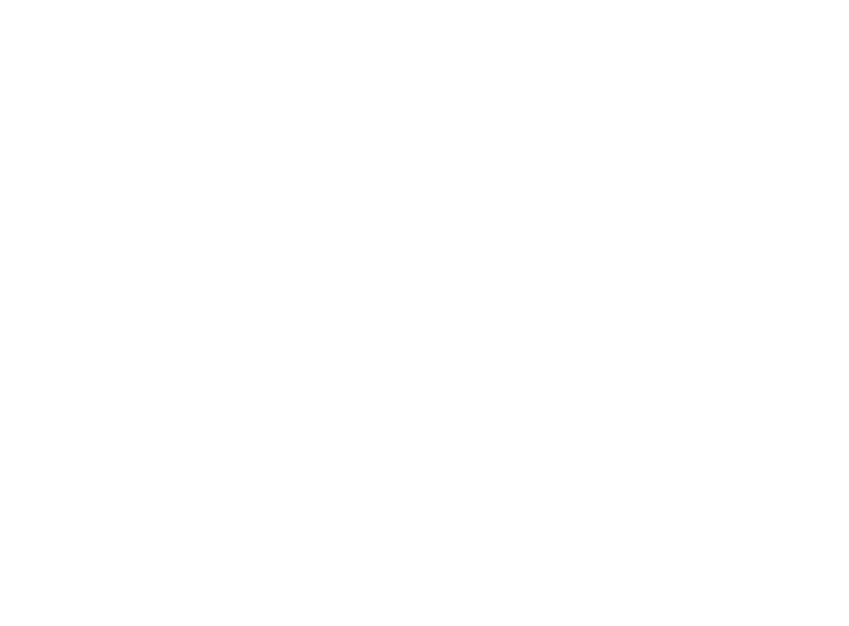 Aquel día no fue posible salir de paseo. Por la mañana jugamos durante una hora entre los matorrales, pero después de comer, el frío viento invernal trajo consigo unas nubes tan sombrías y una lluvia tan recia, que toda posibilidad de salir se disipó. 
Yo me alegré. No me gustaban los paseos largos, sobre todo en aquellas tardes invernales. Regresábamos de ellos al anochecer, y yo volvía siempre con los dedos agarrotados, con el corazón entristecido por los regaños de Bessie, la niñera, y humillada por la consciencia de mi inferioridad física respecto a Eliza, John y Georgiana Reed. 
Los tres, Eliza, John y Georgiana, se agruparon en el salón en torno a su madre, reclinada en el sofá, al lado del fuego. Rodeada de sus hijos, mi tía parecía sentirse perfectamente feliz. A mí me dispensó de la obligación de unirme al grupo, diciendo que se veía en la necesidad de mantenerme a distancia hasta que Bessie le dijera, y ella lo comprobara, que yo me esforzaba en adquirir mejores modales, en ser una niña obediente. Mientras yo no fuese más sociable, más despejada, menos huraña y más agradable en todos los sentidos, la Sra, Reed se creía obligada a excluirme de los privilegios reservados a los niños obedientes y buenos.
Unidad 3. Unión de Palabras 
Lección 3. Párrafo
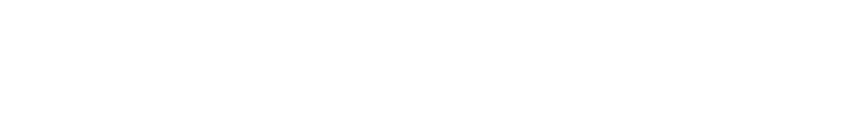 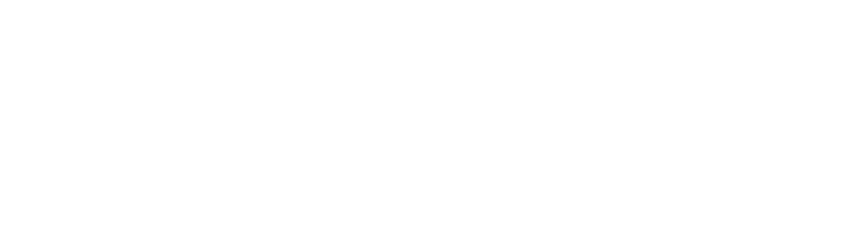 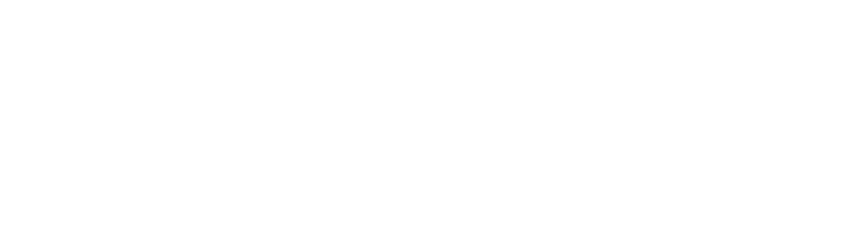 Párrafo
Conjunto de enunciados
Párrafo
Unidad de pensamiento
Flujo de pensamiento
Hilo de pensamiento
Párrafo
Enunciados RELACIONADOS para construir la idea, el tema o el concepto.
Unidad 3. Unión de Palabras 
Lección 3. Párrafo
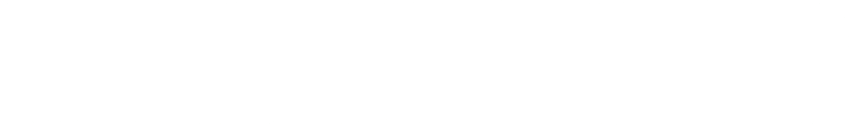 Párrafo
Conjunto de enunciados relacionados
Aquel día no fue posible salir de paseo. Por la mañana jugamos durante una hora entre los matorrales, pero después de comer, el frío viento invernal trajo consigo unas nubes tan sombrías y una lluvia tan recia, que toda posibilidad de salir se disipó.
Aquel día no fue posible salir de paseo. Los paseos son hermosos. Por la mañana jugamos durante una hora entre los matorrales, pero después de salir de paseo y  comer, el frío viento invernal trajo consigo unas nubes tan sombrías y una lluvia tan recia, que toda posibilidad de salir se disipó y por eso no salimos.
Unidad 3. Unión de Palabras 
Lección 3. Párrafo
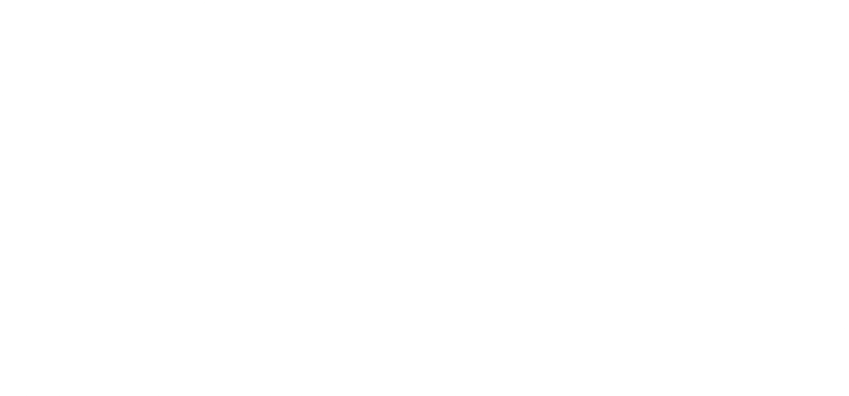 Párrafo
Conjunto de enunciados relacionados
Primer enunciado
Enunciados siguientes
Enunciado final
Unidad 3. Unión de Palabras 
Lección 3. Párrafo
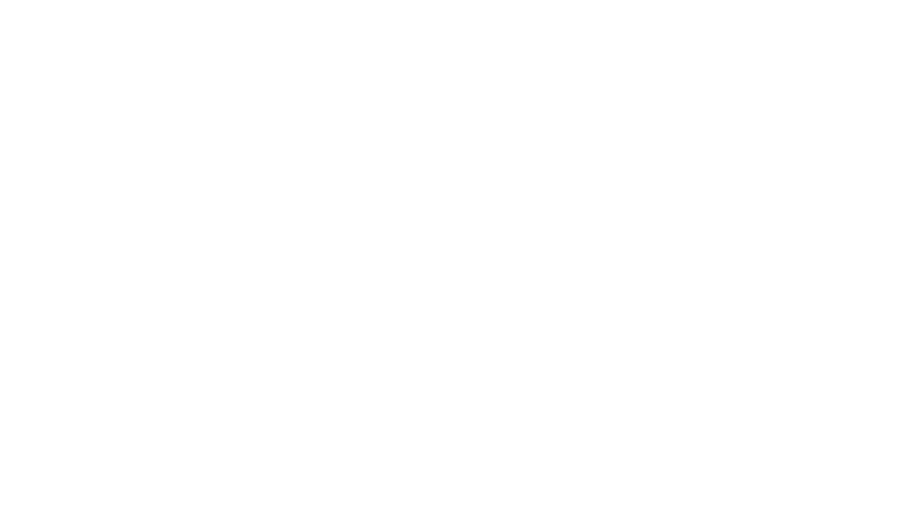 En la tierra todos tenían entonces una sola lengua y unas mismas palabras, pero sucedió que, cuando salieron de oriente, hallaron una llanura en la tierra de Sinar y se establecieron allí. Y se dijeron unos a otros: «Vamos a hacer ladrillos y a cocerlos en el fuego.» Y los ladrillos les sirvieron como piedras, y el asfalto les sirvió de mezcla, y dijeron: «Vamos a edificar una ciudad, y una torre cuya cúspide llegue hasta el cielo. Hagámonos de renombre, por si llegamos a esparcirnos por toda la tierra.»Pero el Señor descendió para ver la ciudad y la torre que los hijos de los hombres estaban edificando, y dijo: «Esta gente es una sola, y todos ellos tienen un solo lenguaje. Ya han comenzado su obra, y ahora nada los hará desistir de lo que han pensado hacer. Así que descendamos allá y confundamos su lengua, para que ninguno entienda la lengua de su compañero.» Así fue como el Señor los esparció por toda la tierra, y como dejaron de edificar la ciudad. Por eso la ciudad se llamó Babel, porque allí el Señor confundió el lenguaje de toda la tierra, y desde allí los esparció por toda la superficie de la tierra.
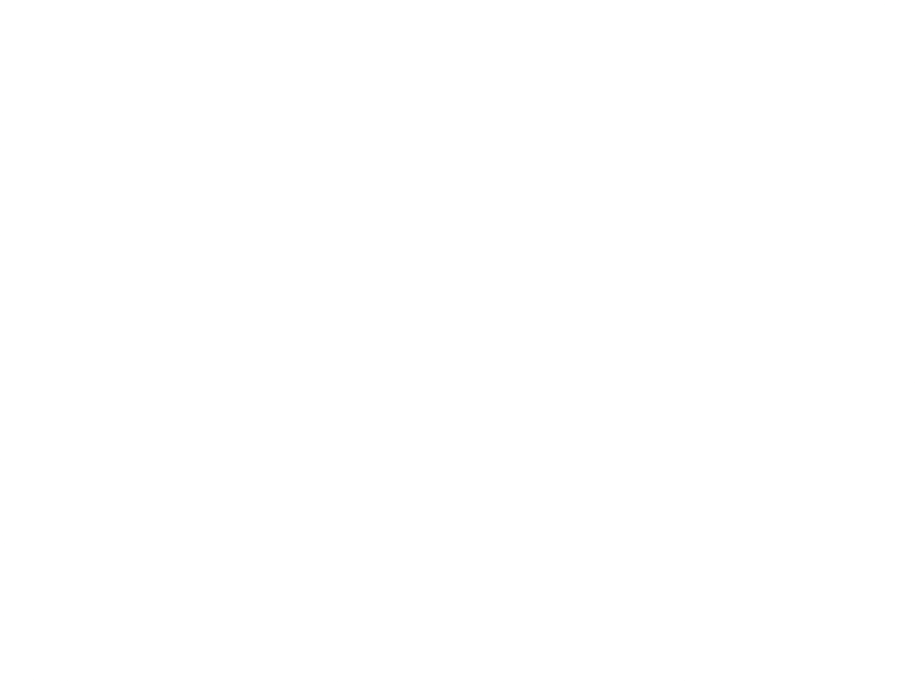 En la tierra todos tenían entonces una sola lengua y unas mismas palabras, pero sucedió que, cuando salieron de oriente, hallaron una llanura en la tierra de Sinar y se establecieron allí. Y se dijeron unos a otros: «Vamos a hacer ladrillos y a cocerlos en el fuego.» Y los ladrillos les sirvieron como piedras, y el asfalto les sirvió de mezcla, y dijeron: «Vamos a edificar una ciudad, y una torre cuya cúspide llegue hasta el cielo. Hagámonos de renombre, por si llegamos a esparcirnos por toda la tierra.» Pero el Señor descendió para ver la ciudad y la torre que los hijos de los hombres estaban edificando, y dijo: «Esta gente es una sola, y todos ellos tienen un solo lenguaje. Ya han comenzado su obra, y ahora nada los hará desistir de lo que han pensado hacer. Así que descendamos allá y confundamos su lengua, para que ninguno entienda la lengua de su compañero.» Así fue como el Señor los esparció por toda la tierra, y como dejaron de edificar la ciudad. Por eso la ciudad se llamó Babel, porque allí el Señor confundió el lenguaje de toda la tierra, y desde allí los esparció por toda la superficie de la tierra.
GÉNESIS 11:1-4
Unidad 3. Unión de Palabras 
Lección 3. Párrafo
TAREAS TRANSFORMADORAS
U3. T3. 
a. Buscar un párrafo de un libro para identificar los enunciados y l a relación constructiva entre ellos.
Examen Unidad 3